Itaipu Binacional
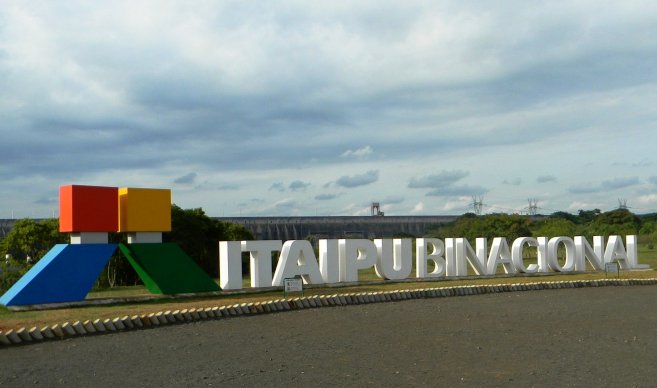 Communication Skills

Elevator Pitch 

Leon Frei, 18.11.2016
Itaipu Binacional?
Biggest clean energy
generator
of the world
Source: www.iagua.es-Itaipu Binacional: la mayor central 
generadora de energía limpia y renovable del planeta
Where is it located?
Frontier Brazil – Paraguay

River Paraná
Source: „Itaipú Binacional – La Mayor Hidroeléctrica Del Mundo”
Economy - Ecology
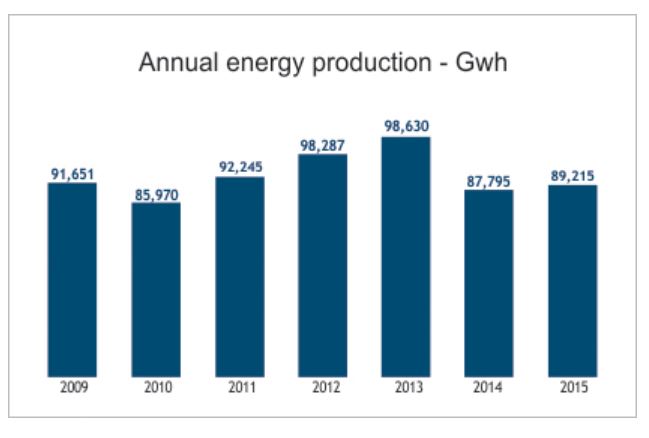 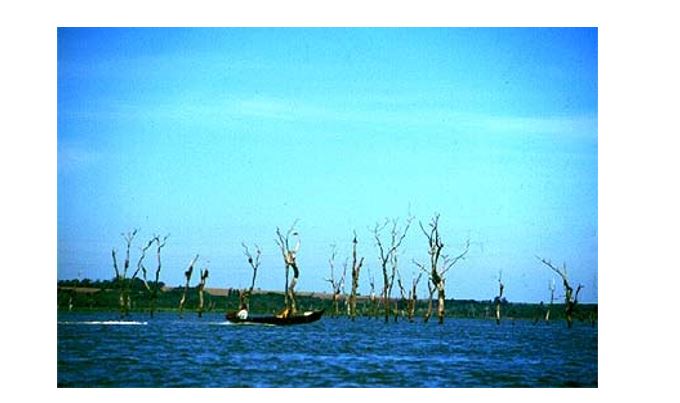 Source: http://www.itaipu.gov.py/en/energy/energy
Source: www.itaipu.gov.py/www.ciudaddeleste.galeon.com